Technology & Employment
for People Who Are Blind or Visually Impaired
www.TampaLighthouse.org
People who are blind or visually impaired can be 
employed in a variety of competitive jobs alongside sighted peers.
Did You Know?
Thanks to assistive technologies and training programs, Tampa Lighthouse helps them attain these goals every day.
Many blind or visually impaired individuals want to enter the workforce or remain working after vision loss.
Job Development
Loyalty
Why hire a
Tampa Lighthouse
Client?
Work ethic
Specialized training
Employment Services
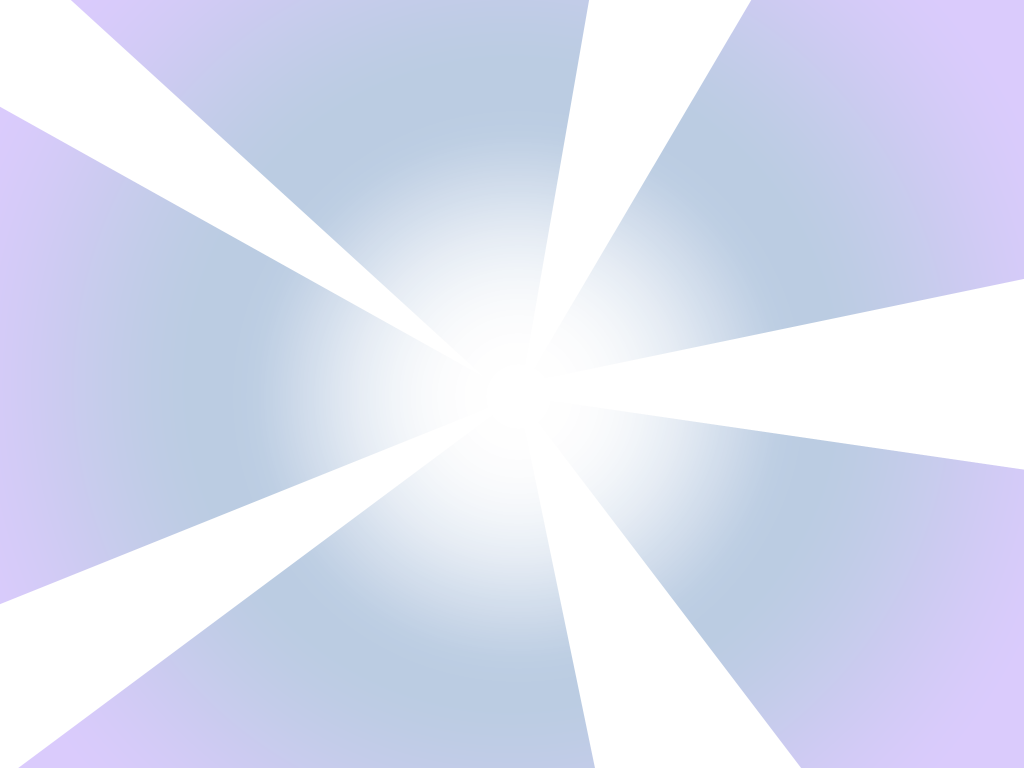 Vocational Evaluation
Computer Training
Supported Employment
Job Placement
Rehabilitation
Engineering
Job 
Development
Vocational Evaluation
Assessment of interests, aptitudes, abilities and behaviors.
Exploration of work preferences and goals.
Development of individual vocational plans.
Vocational Evaluation
Client vocational plans take into consideration:
Comprehensive assessment
Vision & hearing reports
Education
Medical & psychological reports
Work history
Computer Training
Adaptive equipment and assistive software help blind and visually impaired individuals learn popular office applications including:
Word™
Excel™
Internet 
Email
Rehabilitation Engineering
Rehabilitation engineering assesses the need for:
Adaptive equipment 
Assistive devices like …
(continued on next slide)
Rehabilitation Engineering
Assistive devices:
Magnification equipment, stand-alone or with a computer
Zoomtext or Magic: magnifies fonts on the computer

Computer programs that talk (JAWS)
Closed Circuit TV’s (CCTV’s)
Employer Services
Work site analysis 
Consultation about reasonable job modifications
Recommendations to increase retention and advancement
Tampa Lighthouse finds appropriate employment and partnerships for our clients. Services for Employers include:
Employer Services
Tampa Lighthouse
Serves:
Tampa Lighthouse offers Support For:
Large businesses (enterprise)
Small businesses
(1 – 250 employees)
Government agencies
Americans with Disabilities Act (ADA)
Section 508 of the Rehabilitation Act
Lighthouse Technology Services
Tampa Lighthouse can help with the following needs:
Accessibility Consulting
Accessibility Audits and Testing
Section 508 Consulting and Technical Assistance
Accessibility Technology Solutions
Website Assessment
Document and Form Assessment
Accessibility Training and Awareness
Technical Support Services
Supported Employment
Tampa Lighthouse offers employer and employee assistance with:
Securing transportation
Job-readiness skills
Job-seeking skills
Adaptive or assistive equipment
Regular follow-up with employer and employee
Employment Opportunities
Individuals who are blind or visually impaired work in …
Retail Stores
Restaurants
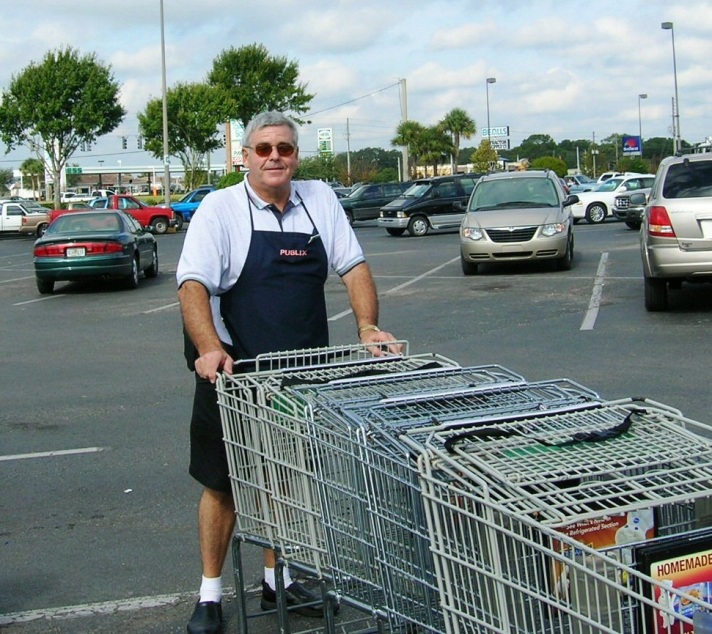 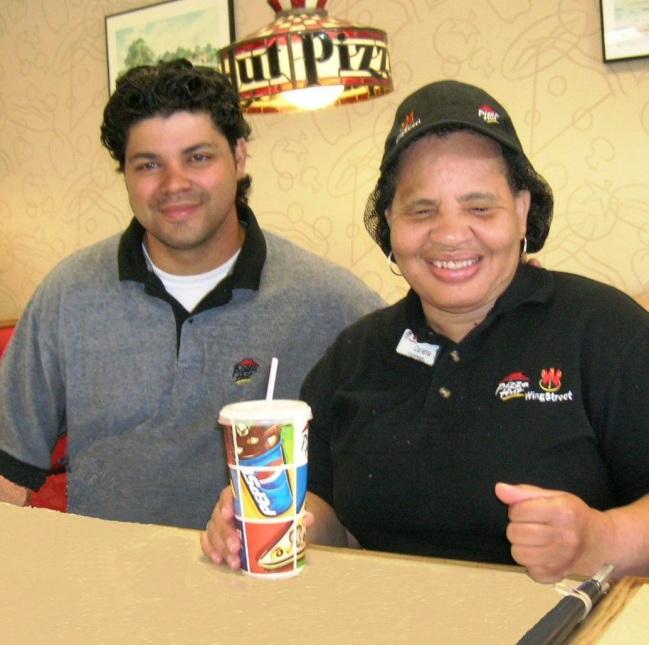 Employment Opportunities
Financial Institutions
Call Centers
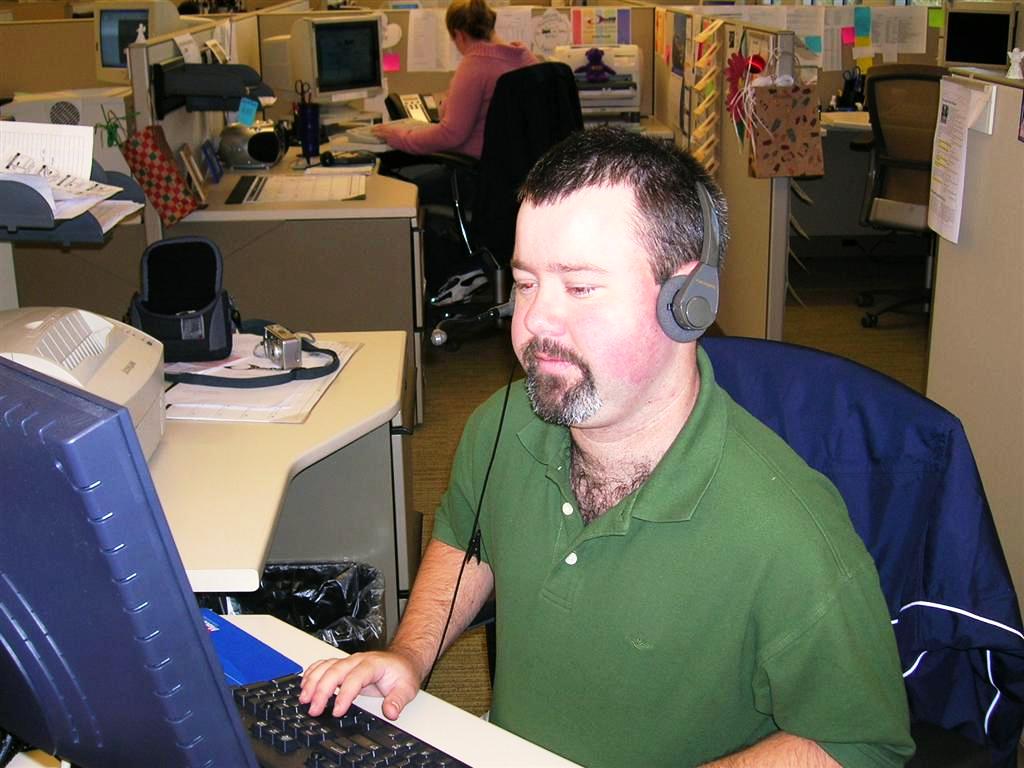 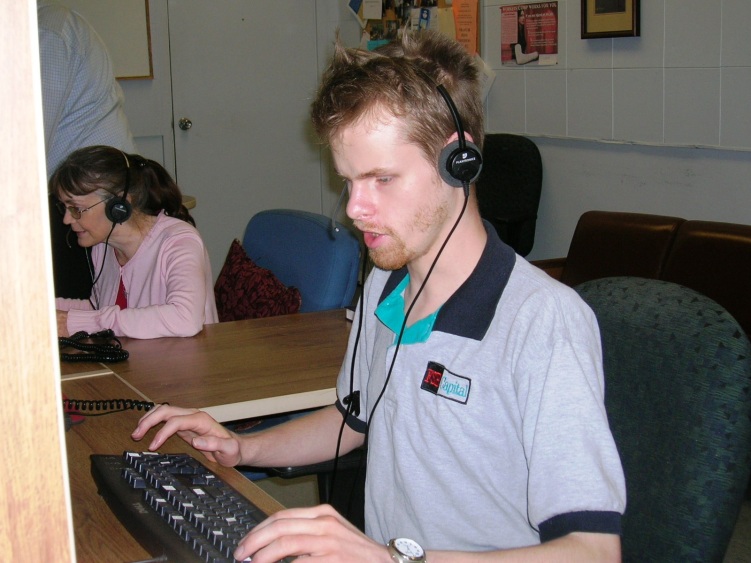 Employment Opportunities
Hospitality
Administration
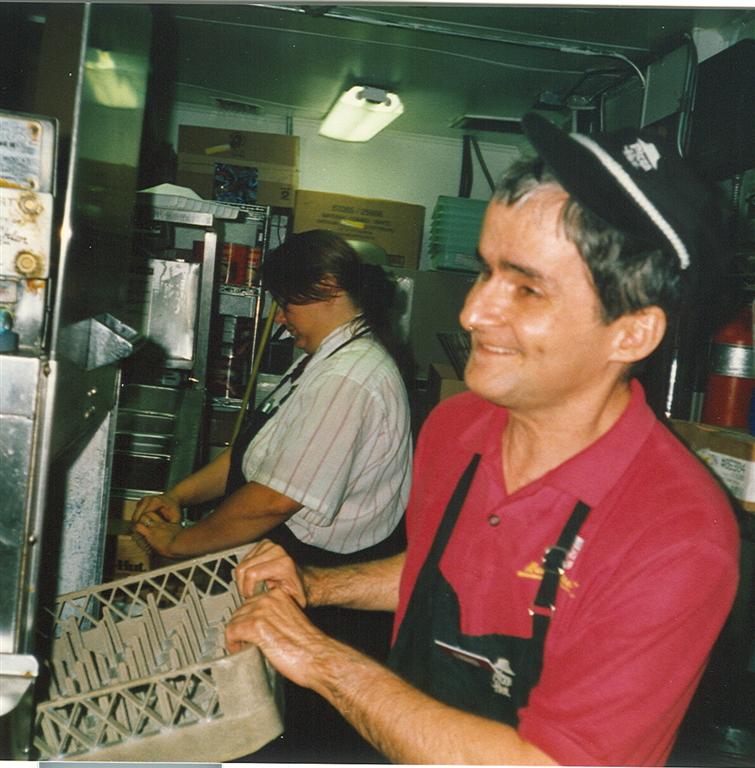 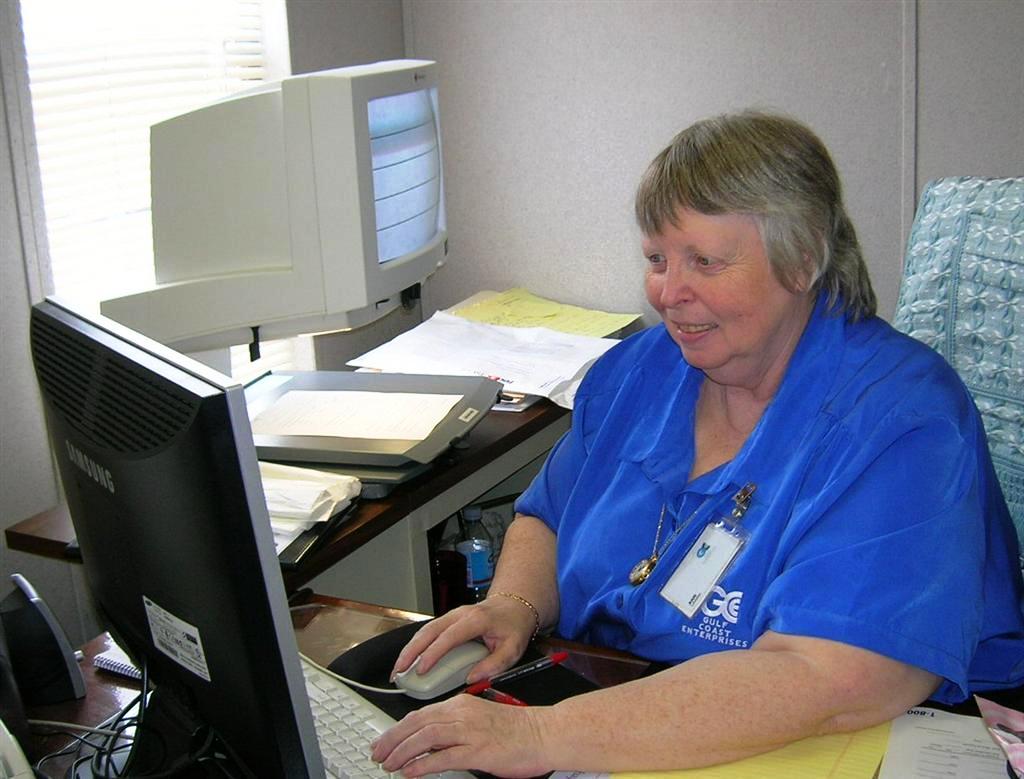 Employment Opportunities
Mail Rooms
Technology Centers
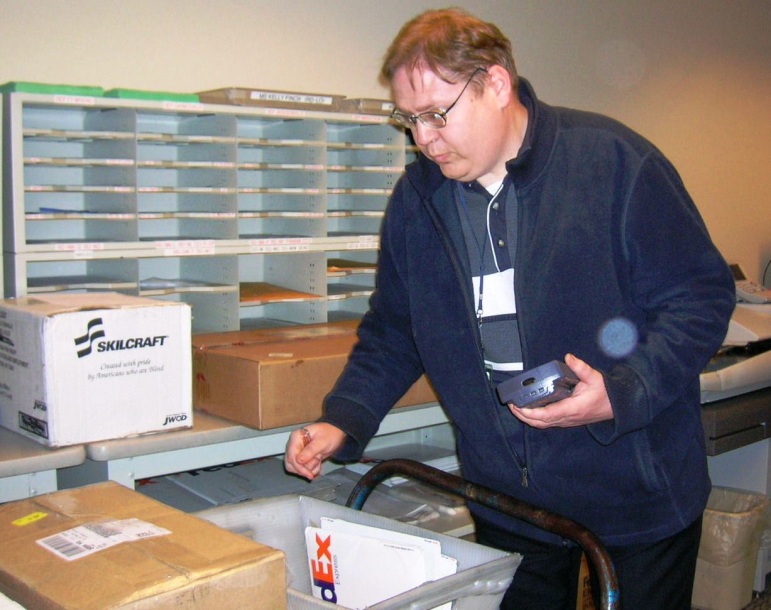 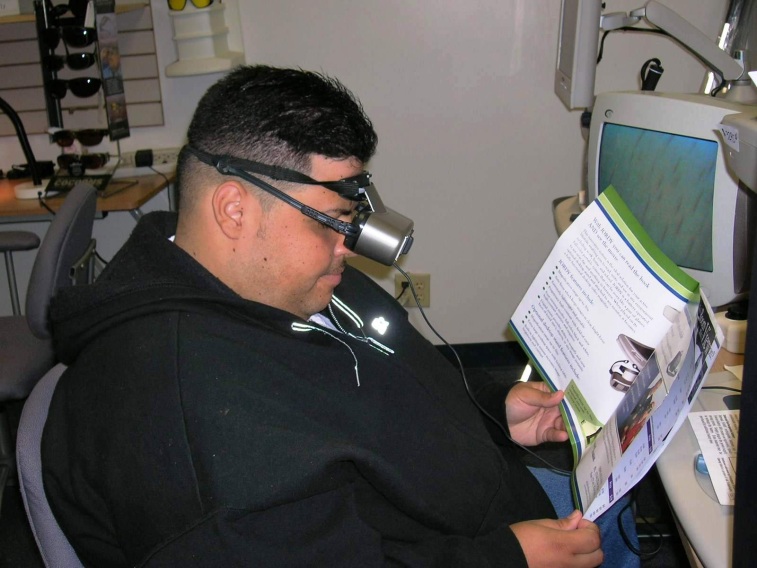 Employment Opportunities
Nursing Homes
Medical Facilities
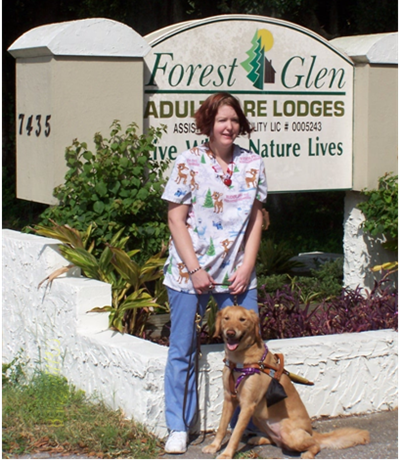 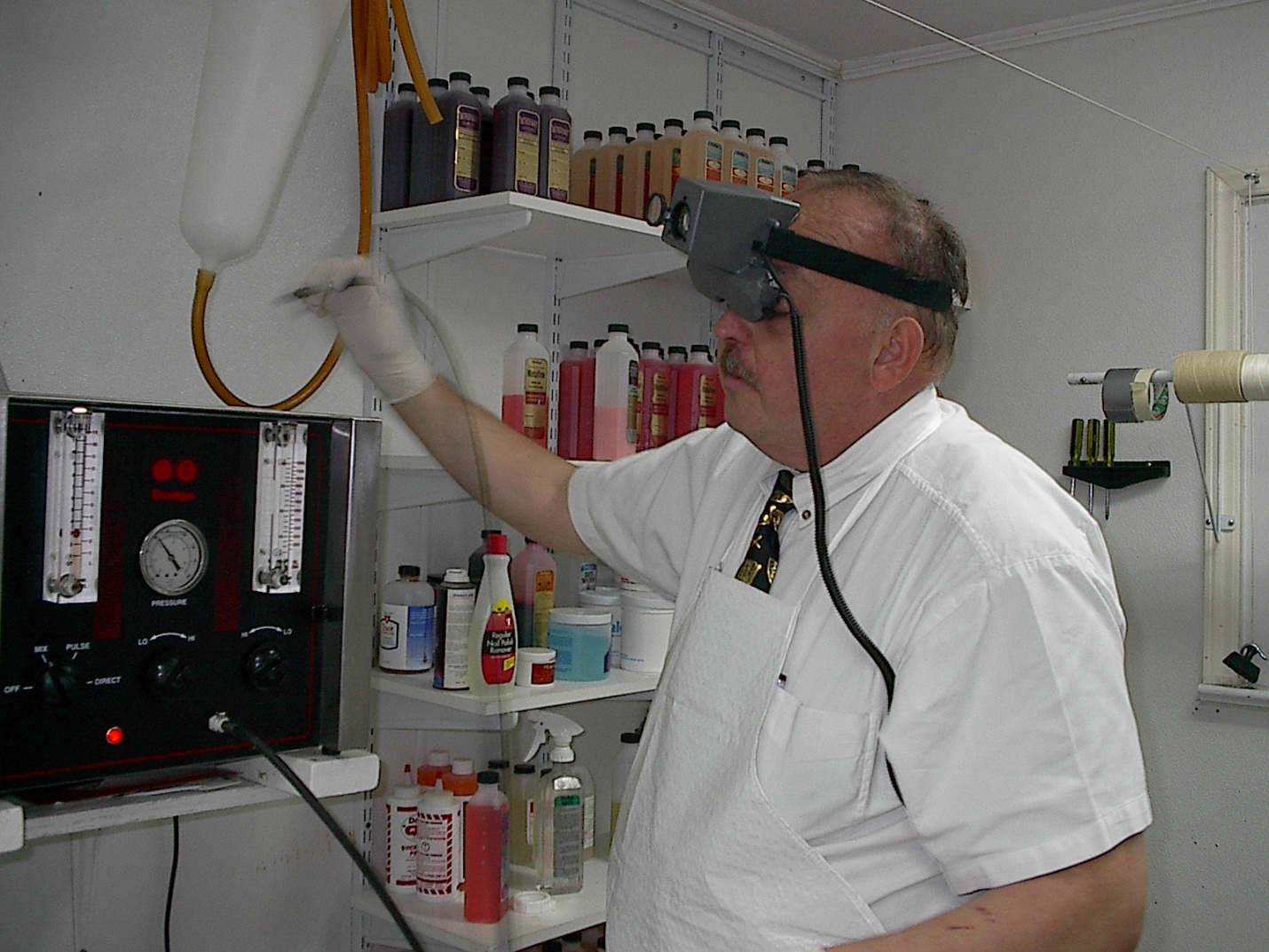 Community Support
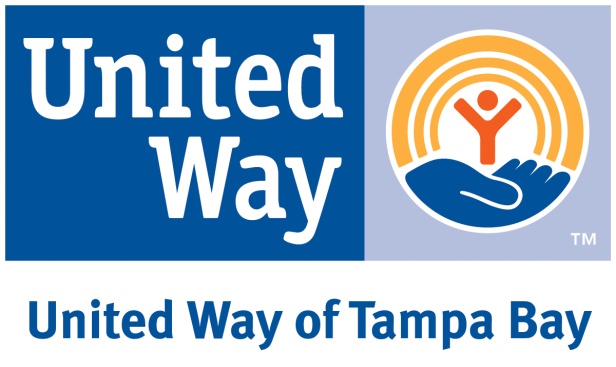 Tampa Lighthouse for the Blind’s employment programs are funded with support from the United Way of Tampa Bay and the Division of Blind Services.
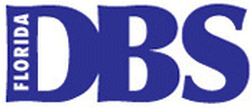 For More Information
To find out how we can help you meet your staffing or employment needs contact us toll-free at 
1-866-251-2407
www.TampaLighthouse.org
Thank You
This presentation is made possible through the generous support of the Children’s Board of Hillsborough County
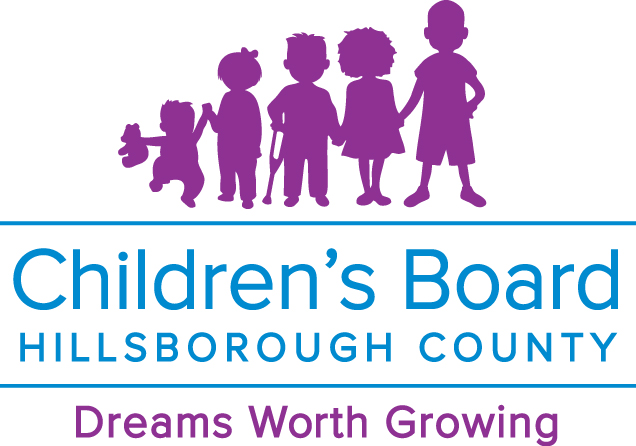 www.TampaLighthouse.org
1106 W. Platt Street Tampa, Florida 33606 
(813) 251-2407
206 Avenue D N.W. Winter Haven, Florida 33881 (863) 299-3633